MEZIDRUHOVÉ KŘÍŽENÍ - SAVCI
Dochází, když se spáří jedinci jiných druhů
Dochází k němu hlavně v zajetí
Tito jedinci jsou:
	:velmi odolní vůči chorobám
	: životaschopní
	: vyšší vytrvalost
	: nižší nároky na prostředí
	: v obou případech bývají neplodní (pokud ano,
	  tak převážně samice)
Křížení koně s oslem
Mezek
Kůň hřebec + oslice
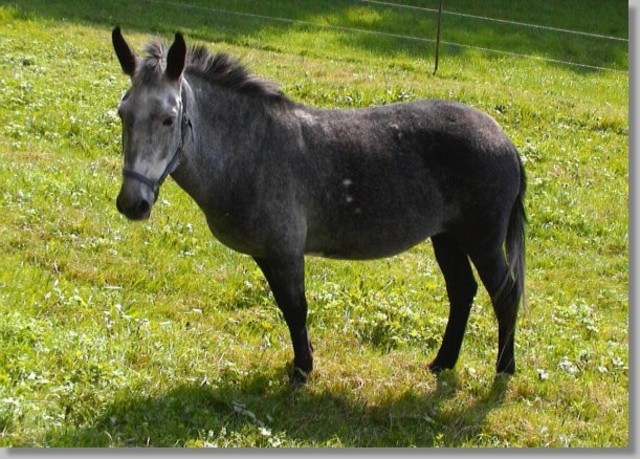 Mula
Klisna + osel
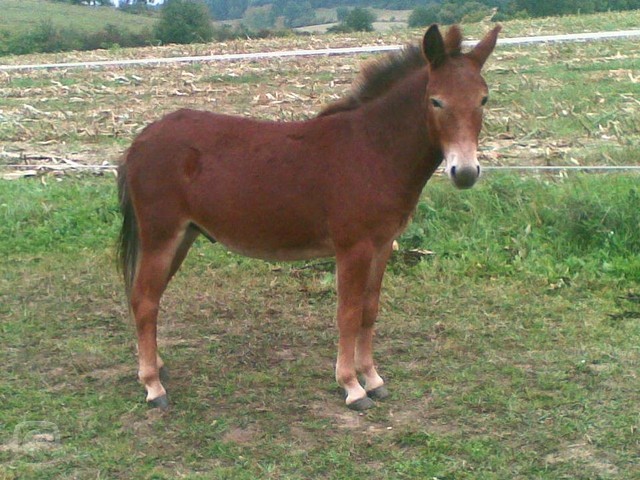 Samice mají pravidelnou říji a někdy bývají i plodné
Samci jsou neplodní
Velice výkonná zvířata
Zebroidi
Křížení zebry s koněm (oslem)
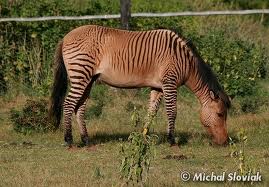 Zorse
Samec zebry + 
	samice koně
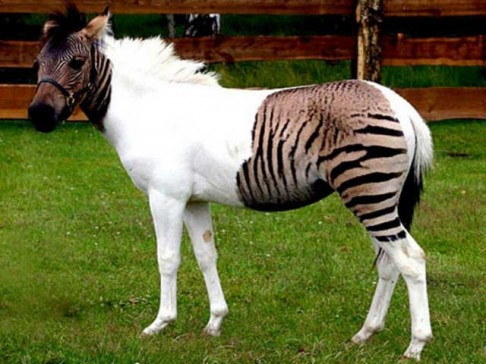 Zebel
Samice zebry + samec osla
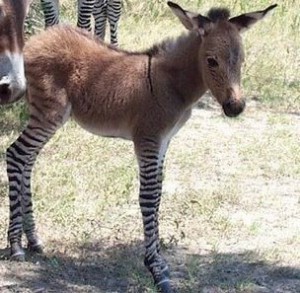 Zenkey
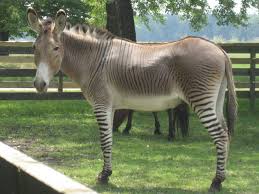 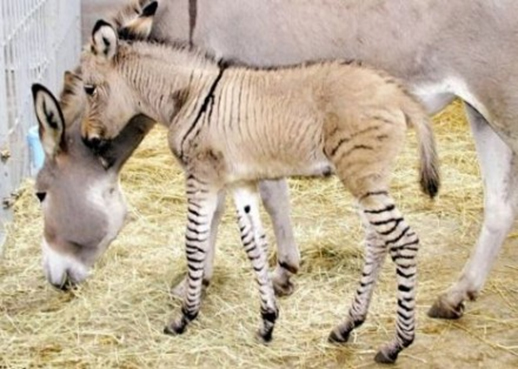 Křížení lva s tygrem
Liger
samice tygra a samce lva
Samci jsou obvykle neplodní, samice často plodné a mohou se úspěšně spářit s jedinci obou druhů
Největší kočkovitá šelma
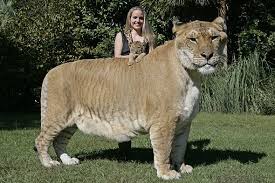 Tigon
Samice lva + samec tygra
V průměru váží asi 150 kg
Mnohem menší než liger
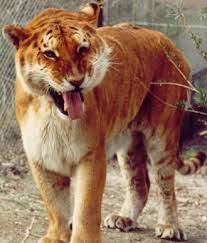 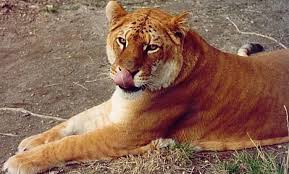 Křížení ledního mědvěda s medvědem grizzly
Nanulak
Bílá medvědice + samec šedého grizzlyho
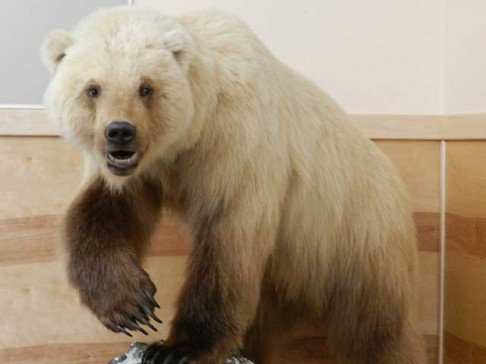 Křížení v přírodě
Vlk rudohnědý
Vědci zjistili, že tento druh vlka vznikl v Severní Americe mezidruhovým křížením - kojota a vlka
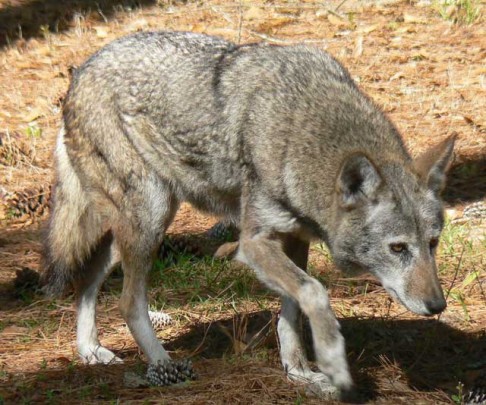 zdroje
http://www.velkekocky.estranky.cz/clanky/krizenci/krizeni.html
http://web2.mendelu.cz/af_291_projekty2/vseo/stranka.php?kod=1014
www.google.cz
http://www.national-geographic.cz/detail/zvireci-hybridi-jsou-vetsinou-dilem-cloveka-umi-je-ale-i-priroda-26253/
http://21stoleti.cz/blog/2012/04/20/9-nejzvlastnejsich-mezidruhovych-krizencu/